Геометрия от истоков и до наших дней.
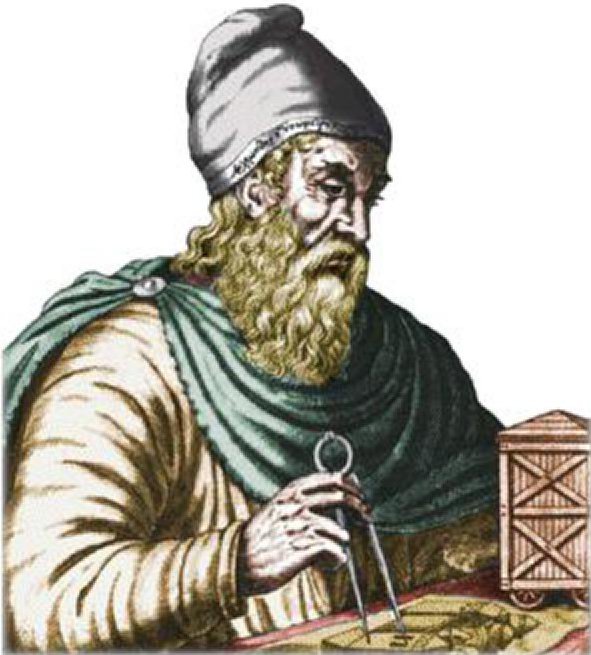 Появление геометрии
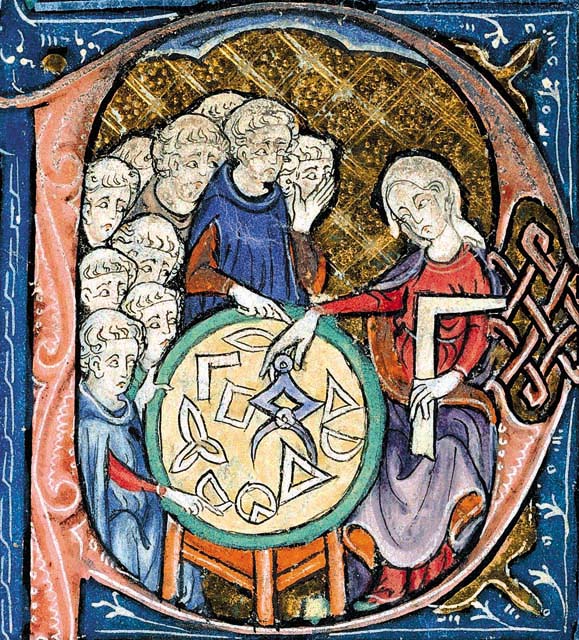 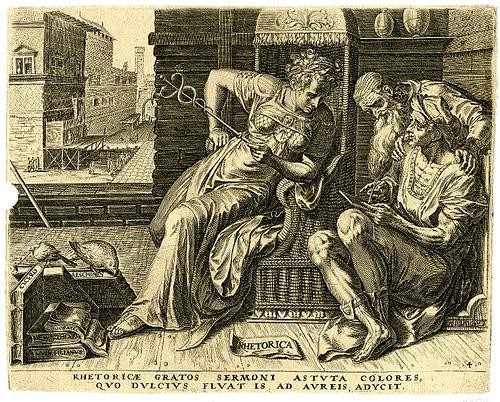 Значение слова
Геометрия – «землемерие»
«гео» - по – гречески земля
«метрео» - мерить
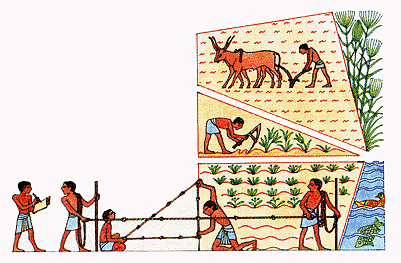 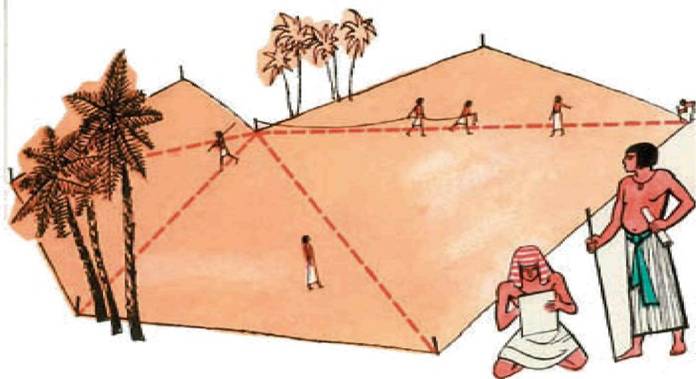 Древняя геометрия среди современной
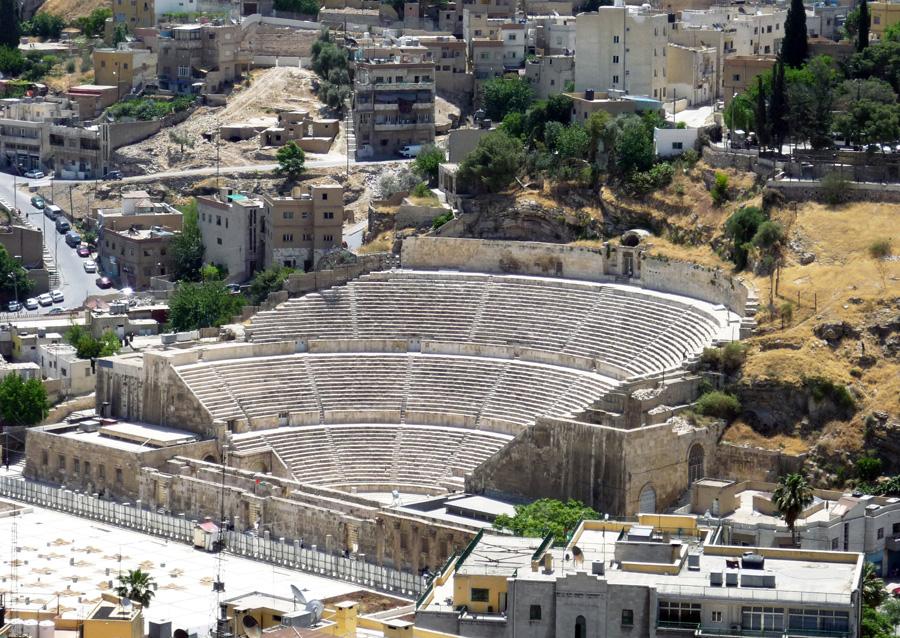 Примеры геометрических фигур
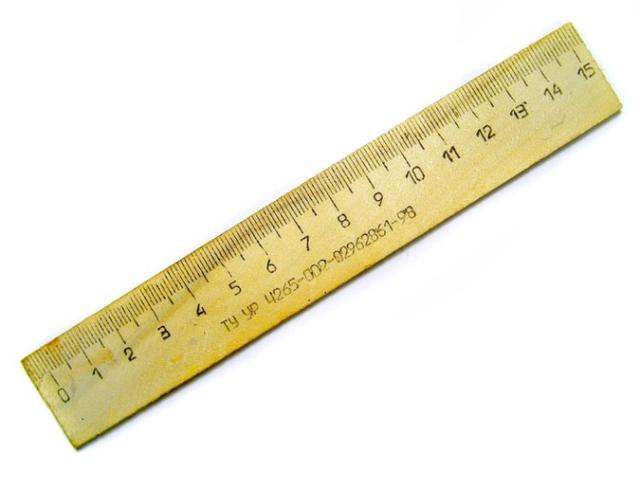 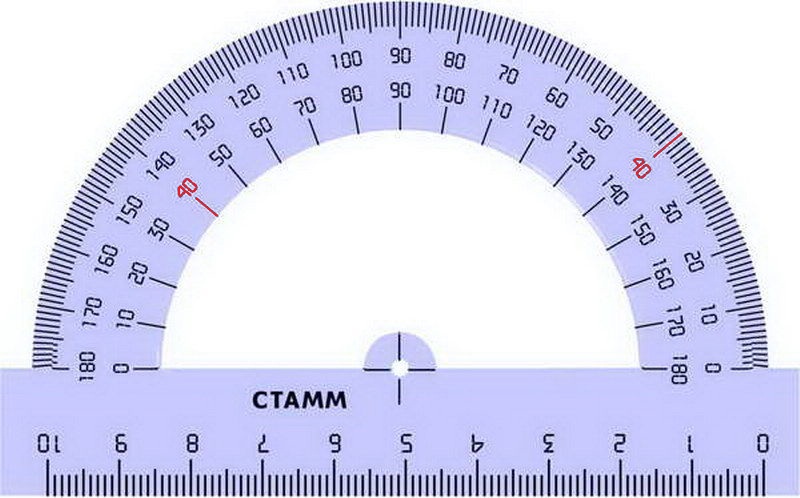 Примеры геометрических фигур
треугольник
окружность
круг
квадрат
Геометрия
Планиметрия
Стереометрия
Свойства фигур на плоскости
Свойства фигур в пространстве
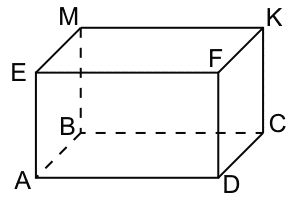 Руководство по математике «Начала» Евклида
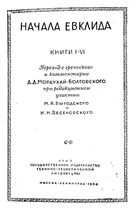 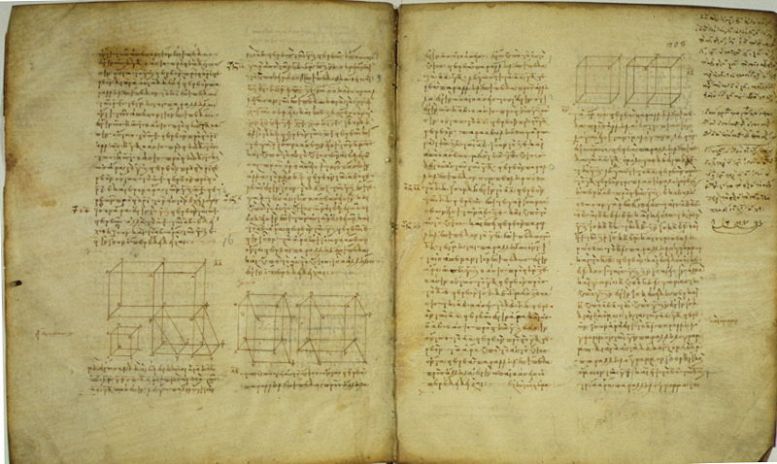 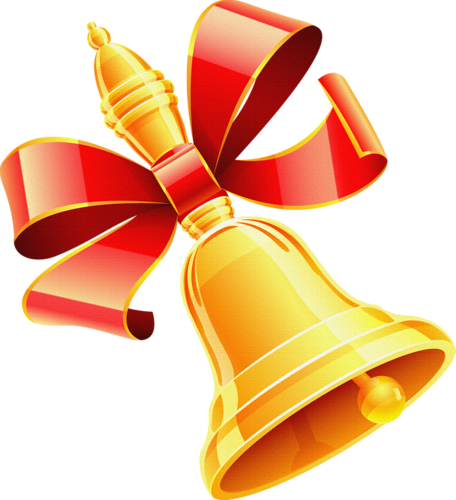 Желаю успехов в изучении геометрии!